MY BODY
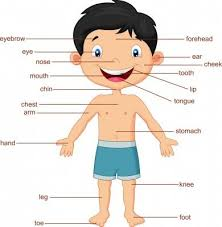 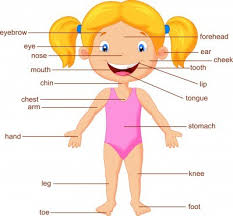 Https://www.youtube.com/watch?v=SUt8q0EKbms
https://www.youtube.com/watch?v=QkHQ0CYwjaI
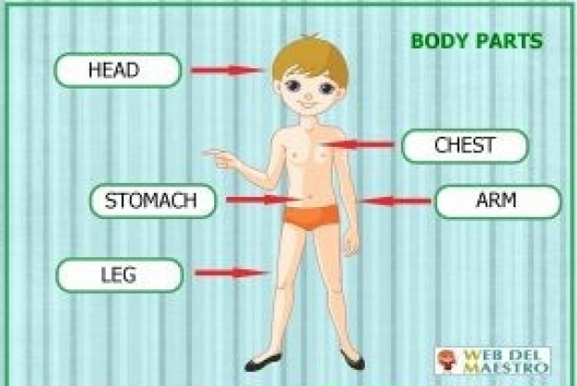 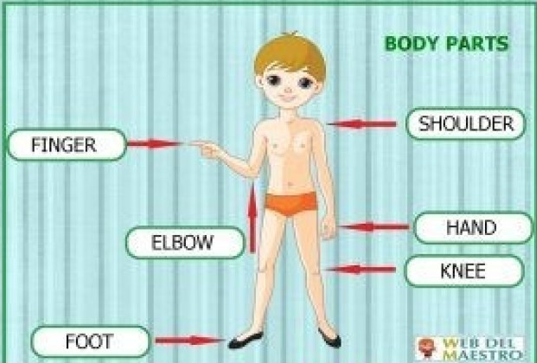